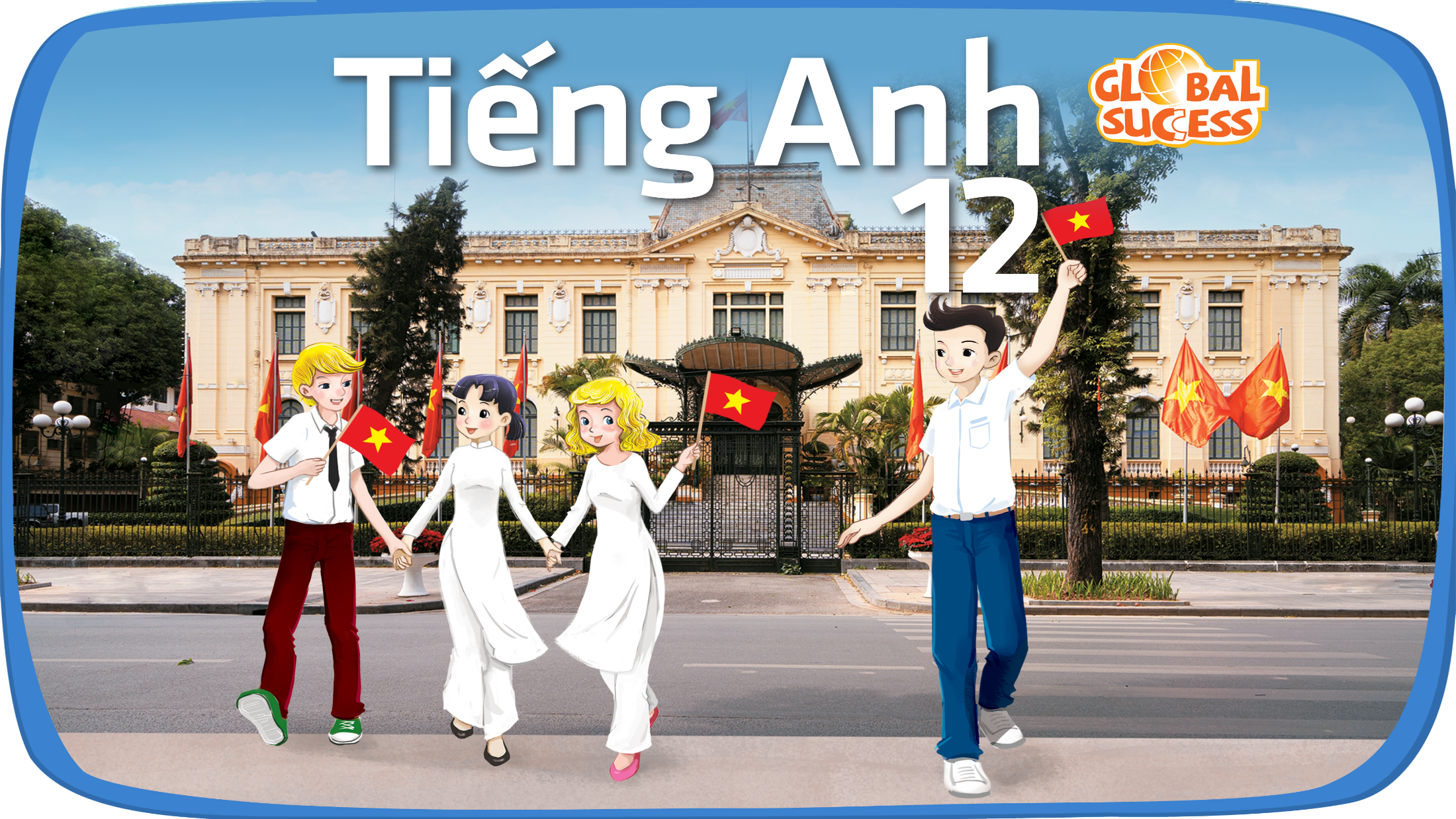 Unit 5
The world of work
READING
LESSON III
Jobs advertisements
READING
LESSON III
Flash game
WARM-UP
Task 1: Work in pairs. Look at the pictures and discuss what you know about the jobs. 
Vocabulary
PRE-READING
Task 2: Read the adverts and choose the correct meanings of the highlighted words and phrases.
Task 3: Read the adverts again and choose the most suitable headline for each one. 
Task 4: Read the adverts again and decide which job is most suitable for the following people. Write 1, 2, 3, 4, or 5.
WHILE-READING
POST-READING
Task 5: Work in pairs. Discuss the following questions.
Wrap-up
Homework
CONSOLIDATION
WARM-UP
What is this job?
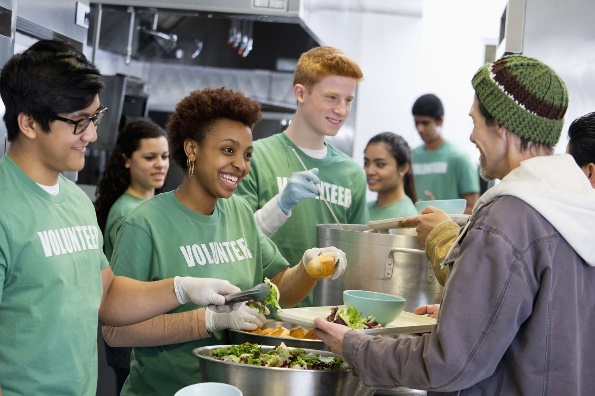 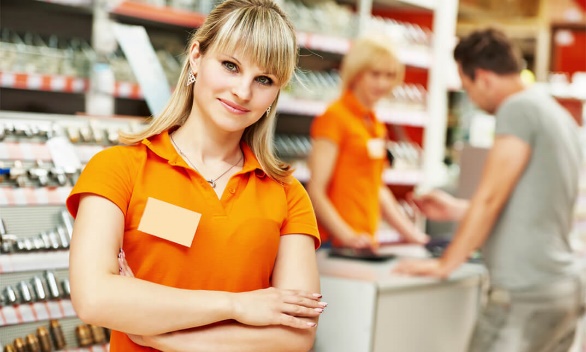 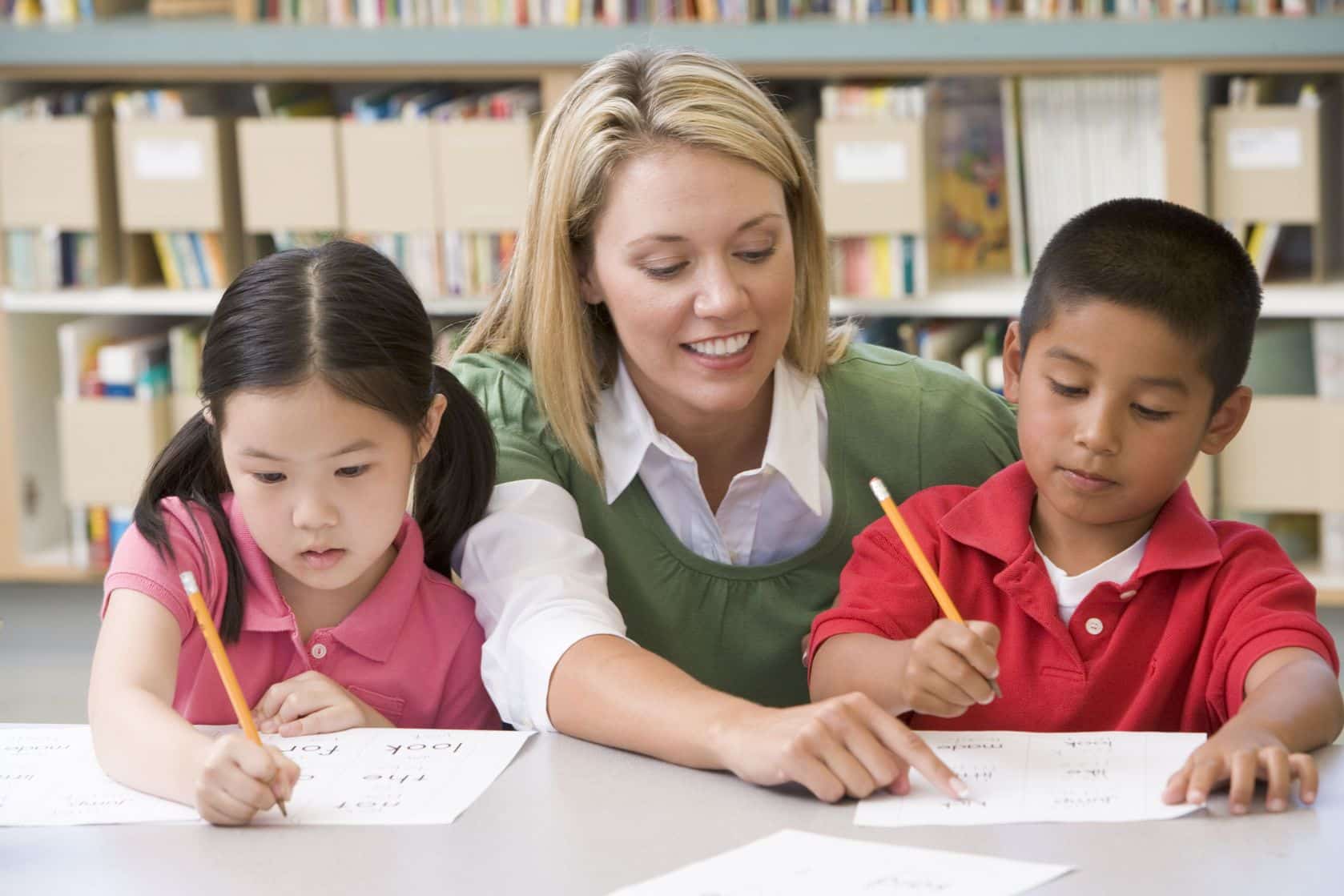 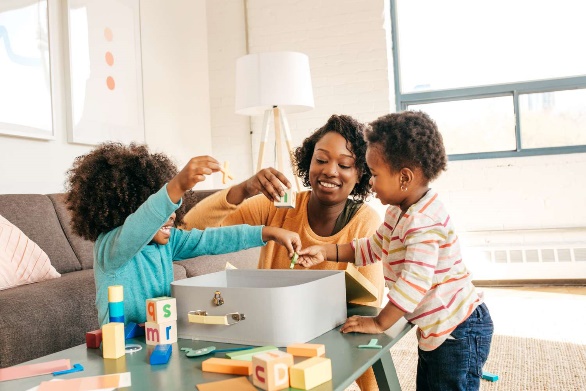 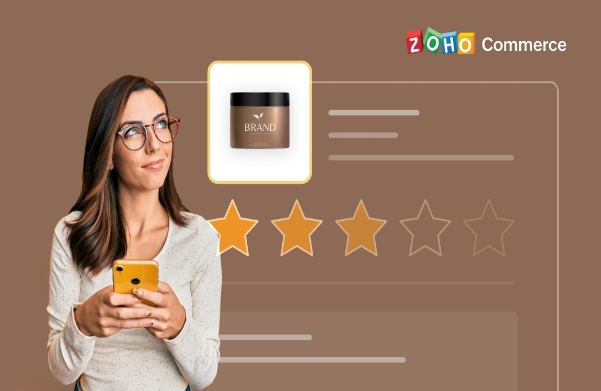 Fast
Slow
Medium
WARM-UP
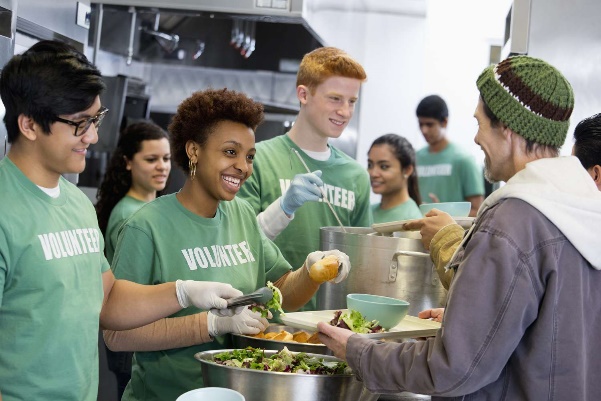 What is this job?
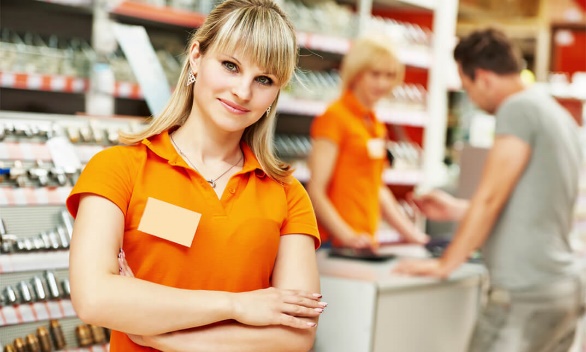 shop assistant
volunteer
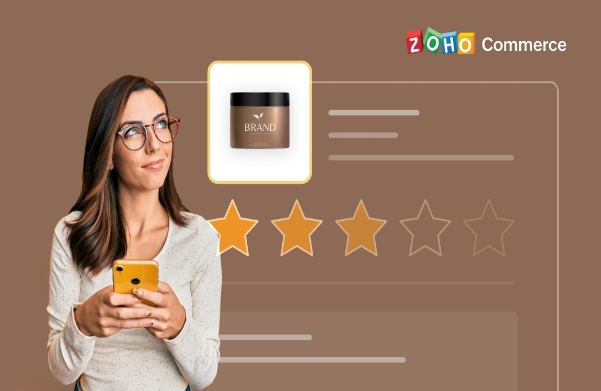 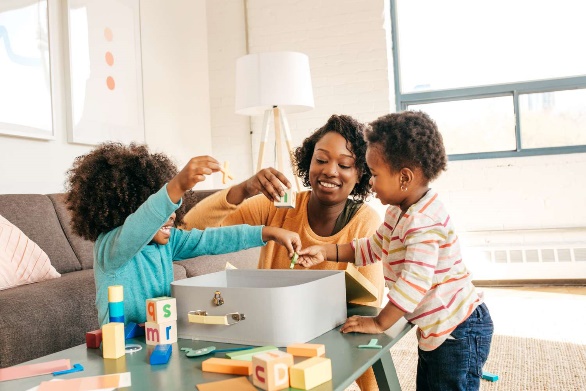 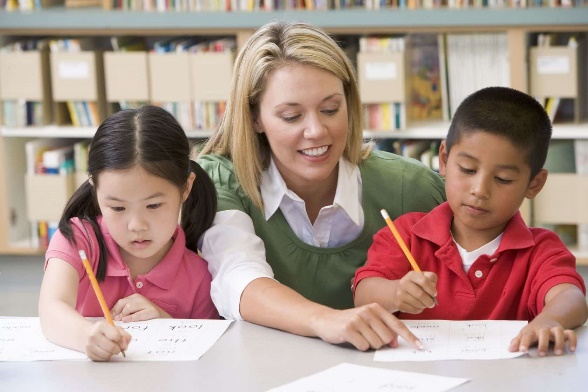 product reviewer
teaching assistant
babysitter
PRE-READING
Work in pairs. Look at the pictures and discuss what you know about the jobs.
1
PRE-READING
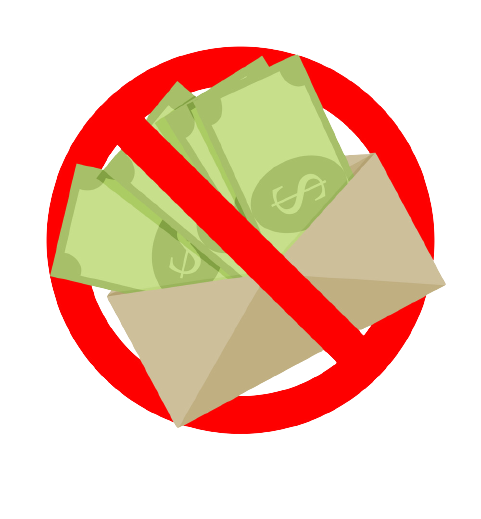 unpaid (adj)
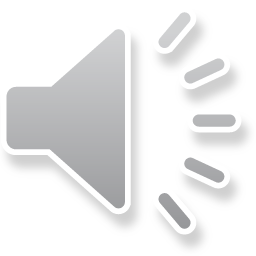 /ˌʌnˈpeɪd/
not receiving payment for work that they do
PRE-READING
wage (n)
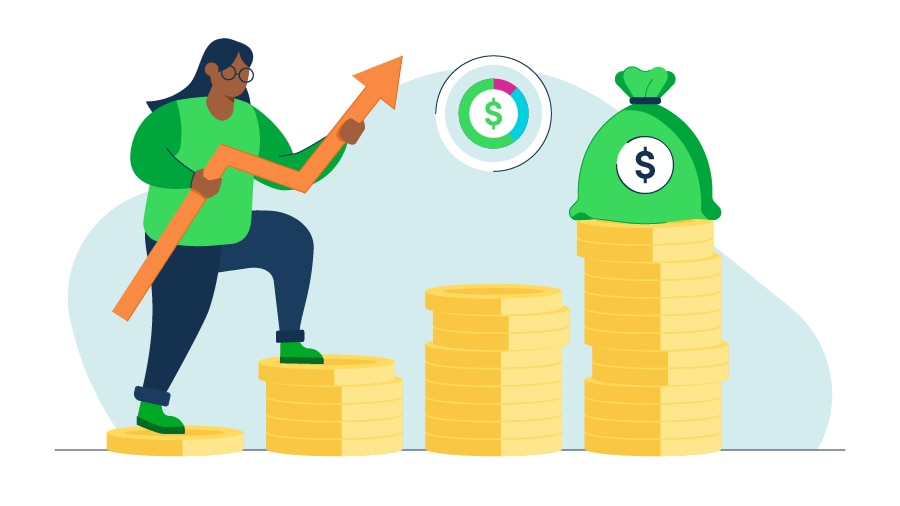 /weɪdʒ/
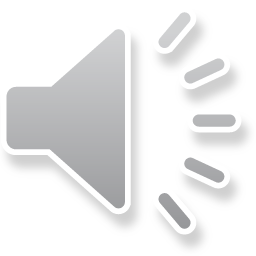 a regular amount of money that you earn, usually every week or every month, for work or services
PRE-READING
donation (n)
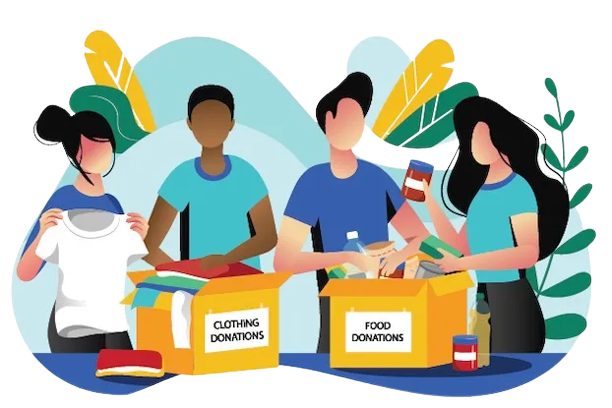 /dəʊˈneɪʃn/
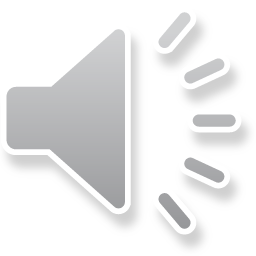 something that is given to a person or an organization such as a charity, in order to help them
PRE-READING
overtime pay (n)
/ˈəʊvətaɪm peɪ/
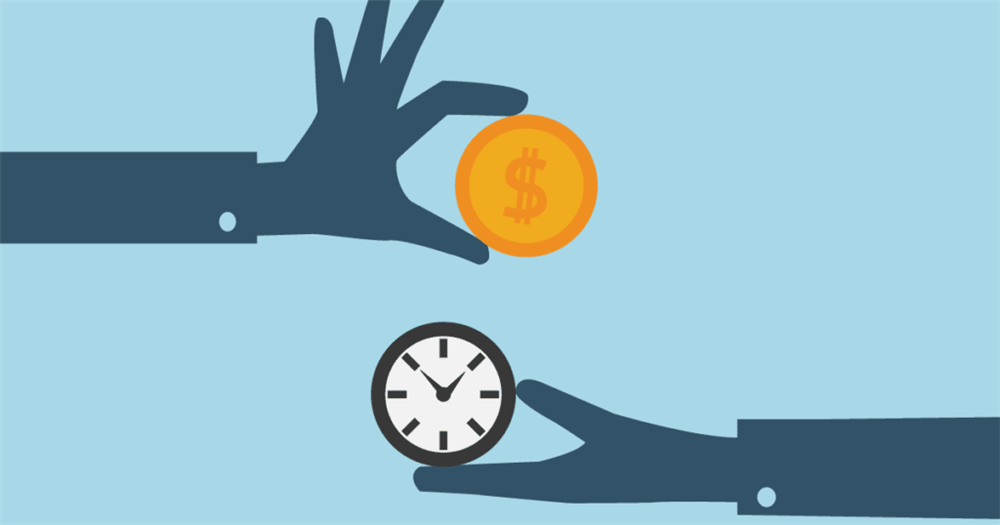 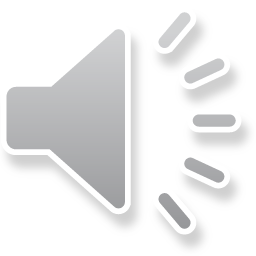 extra money that an employee receives for working more hours than their regular work schedule
PRE-READING
responsibility (n)
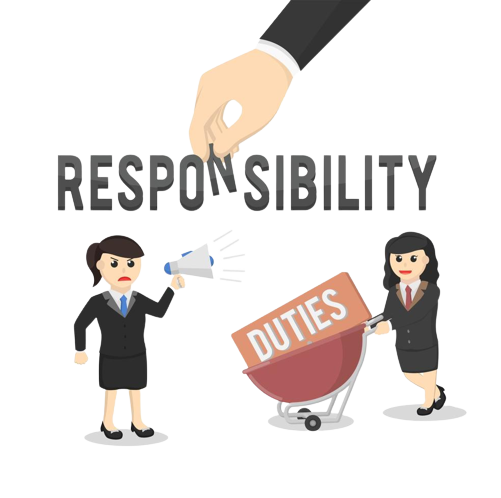 /rɪˌspɒnsəˈbɪləti/
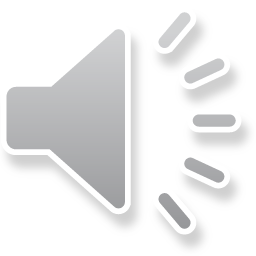 a moral duty to do something or to help or take care of somebody because of your job, position,...
PRE-READING
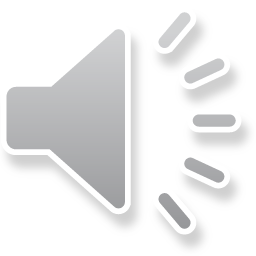 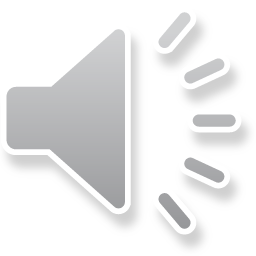 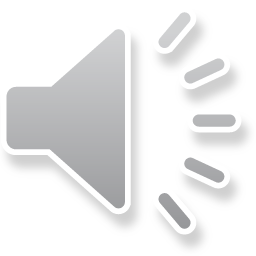 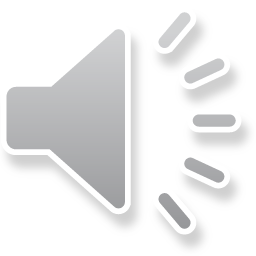 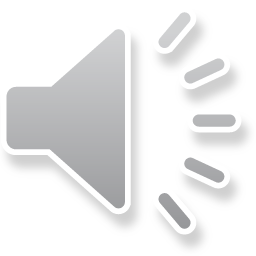 WHILE-READING
2
Read the adverts and choose the correct meanings of the highlighted words and phrases.
A. jobs which are available for someone to do
1. vacancies
B. all the jobs in a company
A. able to change quickly according to the situation
2. flexible
B. able to stick to the chosen job
A. articles expressing opinions about new products, books, films, ..
3. reviews
B. the act of reading materials to prepare for an exam
A. the work experience you need to get a job
4. on-the-jobs training
B. teaching employees how to do a job at their workplace
A. not regular; for a short period of time
5. casual
B. permanent; long-term
WHILE-READING
2
Read the adverts and choose the correct meanings of the highlighted words and phrases.
A. jobs which are available for someone to do
1. vacancies
B. all the jobs in a company
A. able to change quickly according to the situation
2. flexible
B. able to stick to the chosen job
A. articles expressing opinions about new products, books, films, etc.
3. reviews
B. the act of reading materials to prepare for an exam
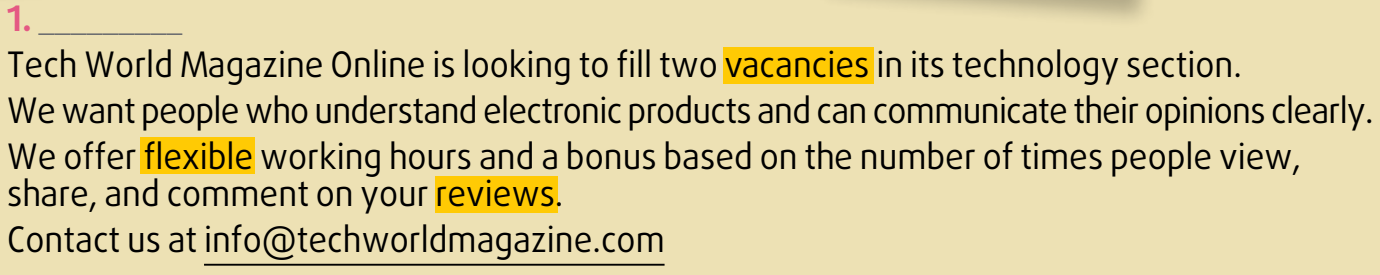 WHILE-READING
2
Read the adverts and choose the correct meanings of the highlighted words and phrases.
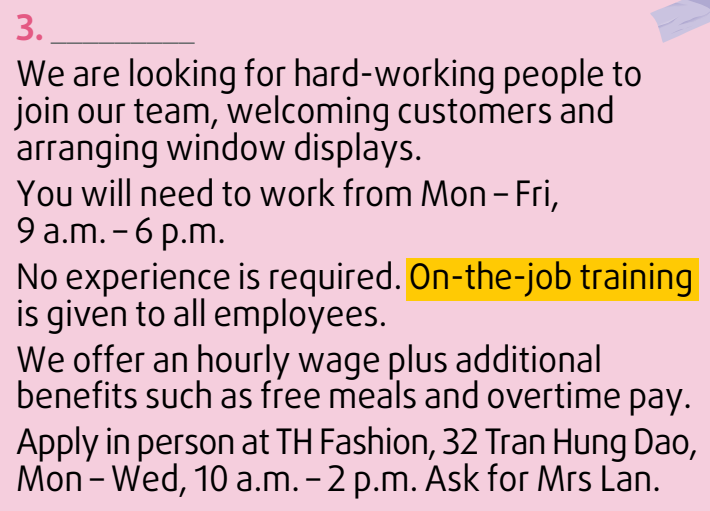 4. on-the-jobs training
A. the work experience you need to get a job
B. teaching employees how to do a job at their workplace
WHILE-READING
2
Read the adverts and choose the correct meanings of the highlighted words and phrases.
5. casual
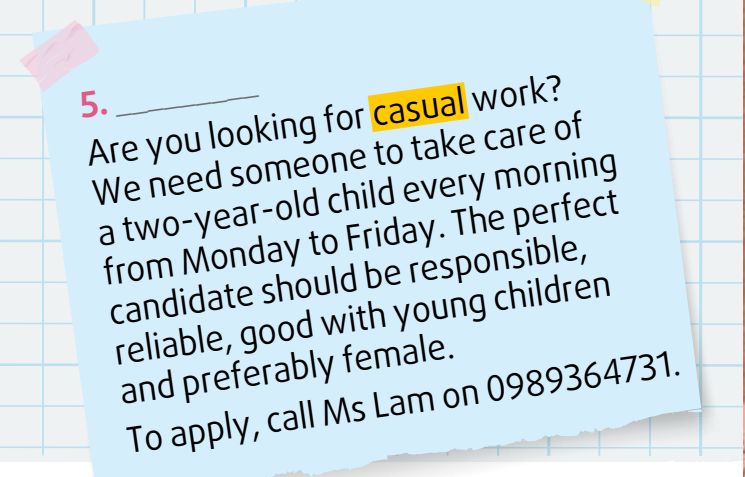 A. not regular; for a short period of time
B. permanent; long-term
WHILE-READING
3
Read the adverts again and choose the most suitable headline for each one.
Adverts 1
A. Shop assistant wanted
Adverts 2
B. Volunteers needed
C. Job vacancies: Teaching assistants
Adverts 3
D. Babysitter wanted
Adverts 4
Adverts 5
E. Want to be a product reviewer?
WHILE-READING
3
Read the adverts again and choose the most suitable headline for each one.
E. Want to be a product reviewer?
Adverts 1
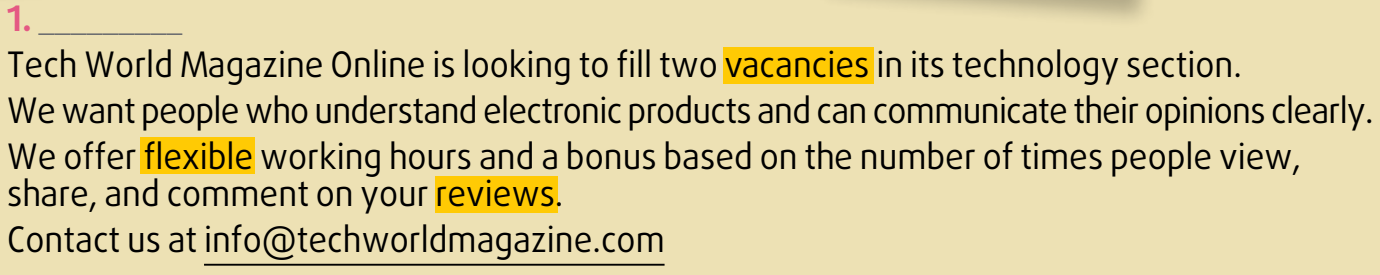 WHILE-READING
3
Read the adverts again and choose the most suitable headline for each one.
B. Volunteers needed
Adverts 2
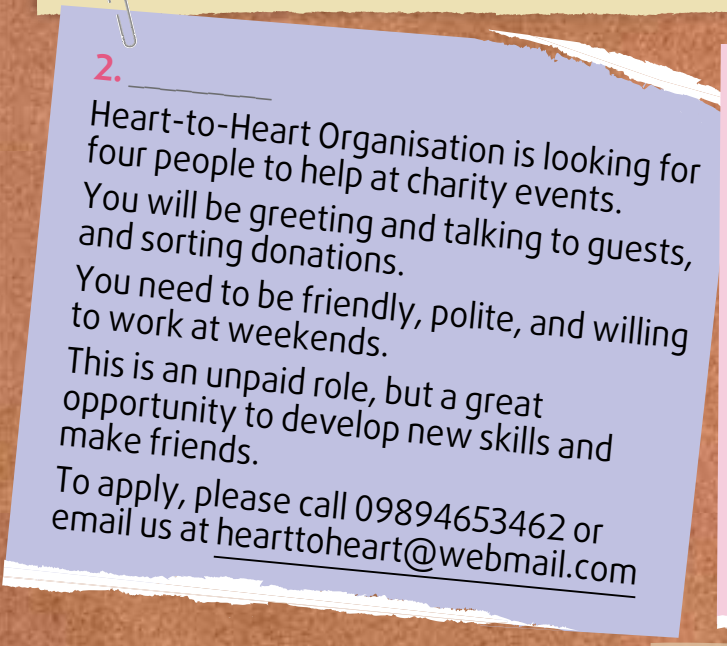 WHILE-READING
3
Read the adverts again and choose the most suitable headline for each one.
A. Shop assistant wanted
Adverts 3
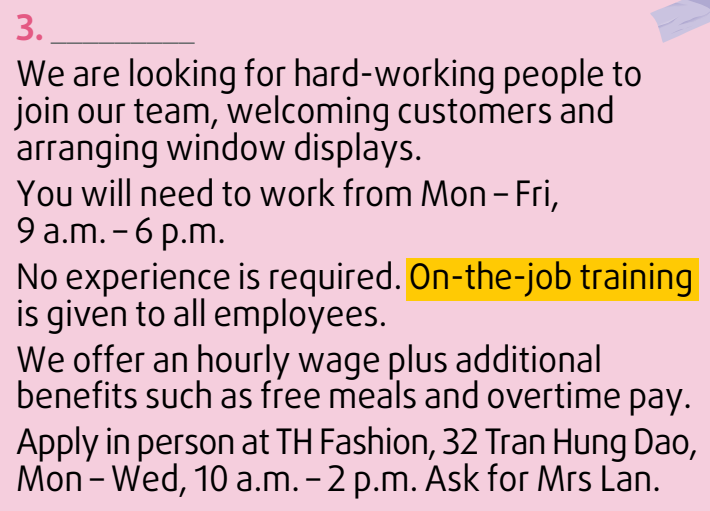 WHILE-READING
3
Read the adverts again and choose the most suitable headline for each one.
C. Job vacancies: Teaching assistants
Adverts 4
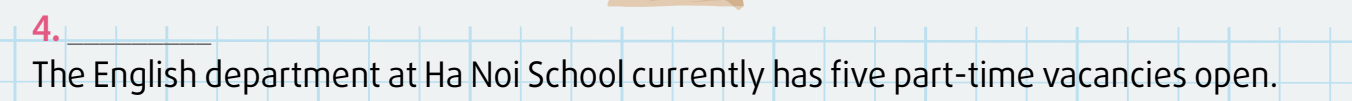 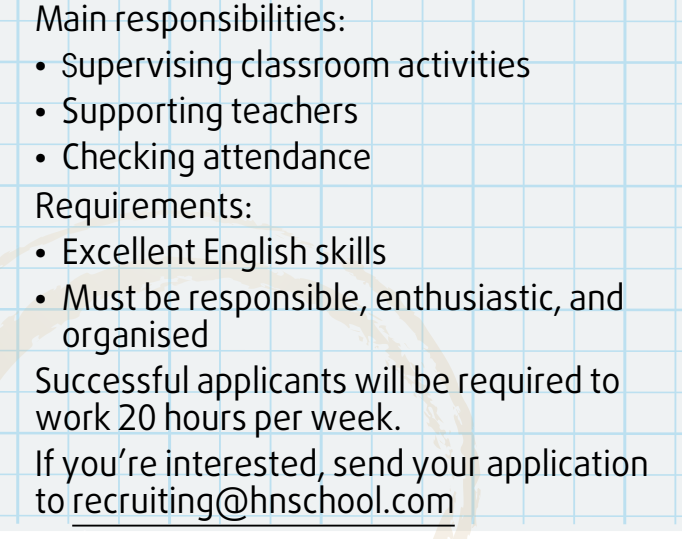 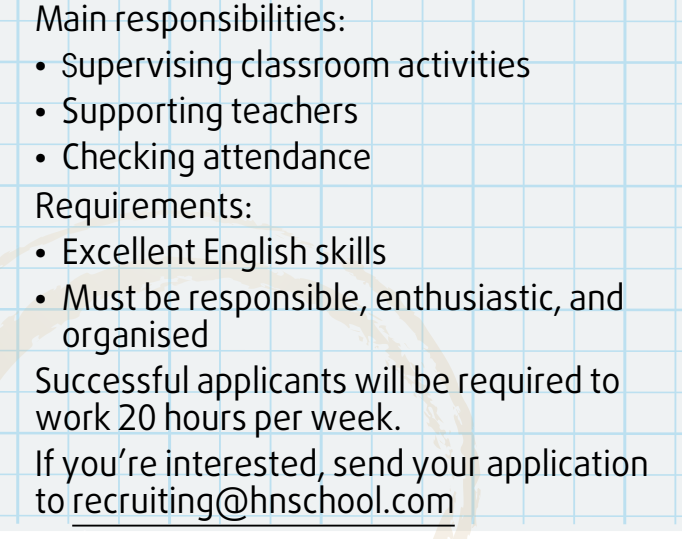 WHILE-READING
3
Read the adverts again and choose the most suitable headline for each one.
D. Babysitter wanted
Adverts 5
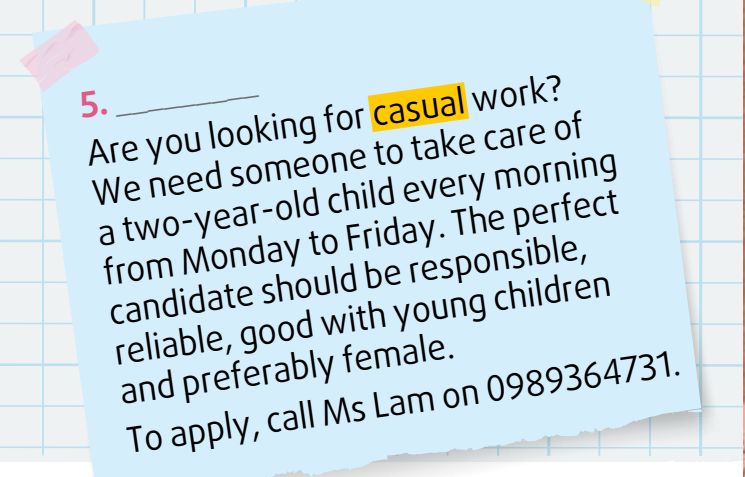 WHILE-READING
Look at the answers again
E. Want to be a product reviewer?
Adverts 1
B. Volunteers needed
Adverts 2
A. Shop assistant wanted
Adverts 3
C. Job vacancies: Teaching assistants
Adverts 4
D. Babysitter wanted
Adverts 5
WHILE-READING
4
Read the adverts again and decide which job is most suitable for the following people. Write 1, 2, 3, 4, or 5.
3. shop assistant
5. babysitter
2. volunteer
4. teaching assistant
1. product reviewer
POST-READING
5
Work in pairs. Discuss the following questions.
Which of the jobs in the adverts do you find the most interesting? Why?
I find the teaching assistant job the most interesting because it will give me the opportunity to improve my English skills. It will be exciting to supervise classroom activities and help teachers plan their lessons. It will also be a great job to list on my CV.
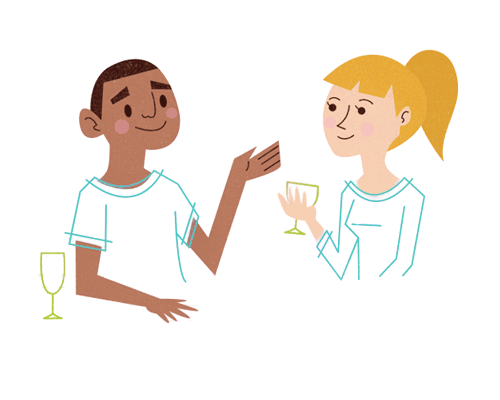 CONSOLIDATION
1
Wrap-up
What have you learned today?
Some vocabulary related to Job advertisements
Reading for specific information about Job advertisements
Discuss the job you find the most interesting.
CONSOLIDATION
2
Homework
Learn by heart vocabulary
Do exercises in the workbook.
Talk about the job you find the most interesting with your friends. 
Prepare for the next lesson.
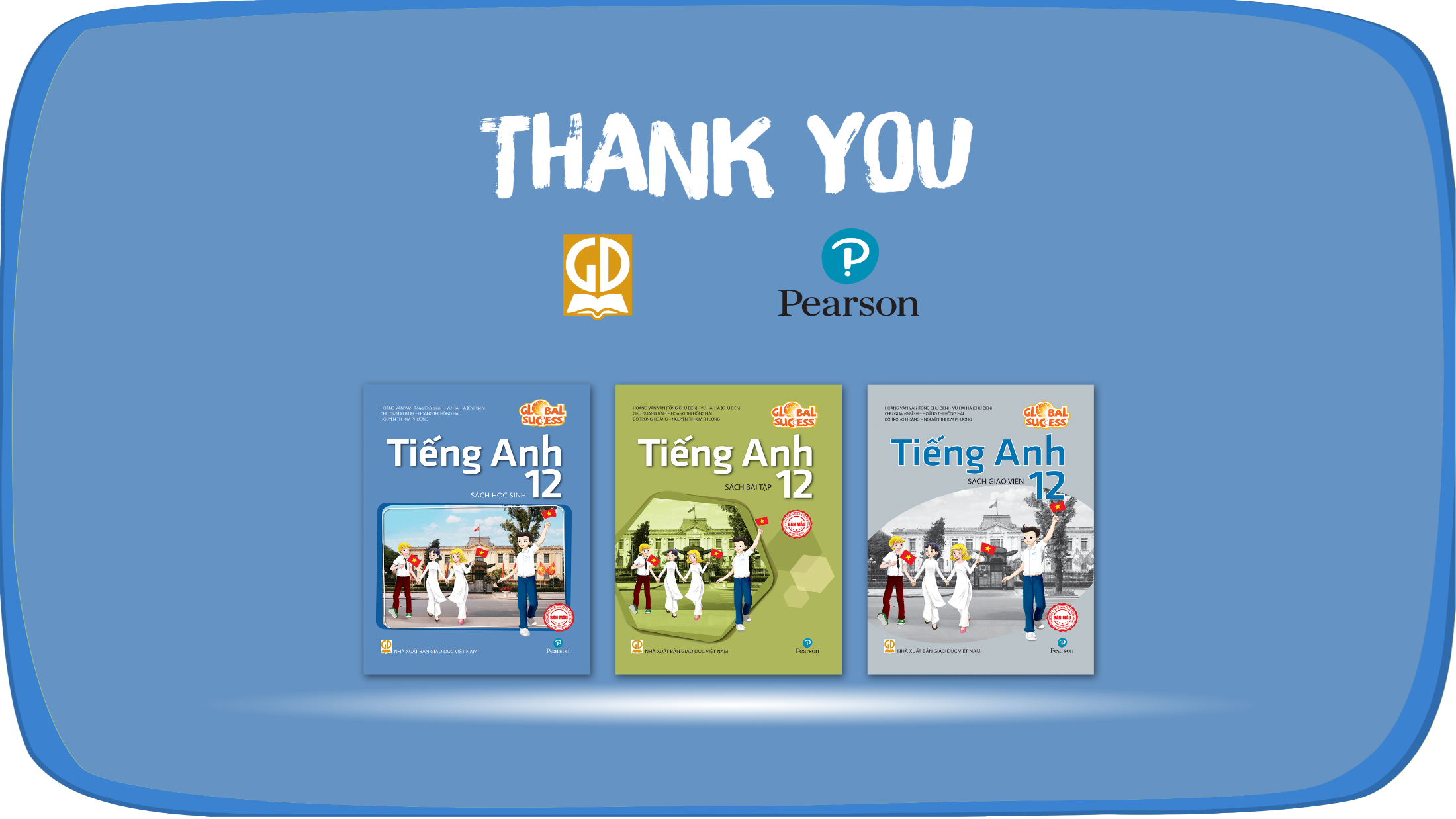 Website: hoclieu.vn
Fanpage: facebook.com/www.tienganhglobalsuccess.vn